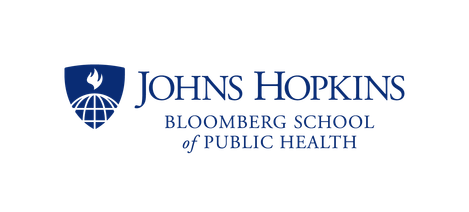 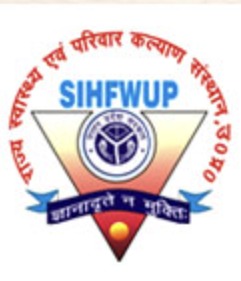 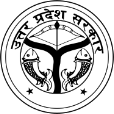 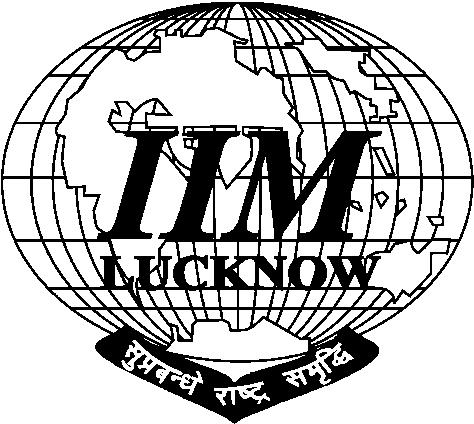 Non-availability of residential quarters of the medical and paramedical staff at blocks level
GROUP 4
DR M.H SIDDIQUI – Additional CMO (Ambedkar Nagar)
DR RADHA BALLABH – Additional CMO (Sultanpur)
DR MADHUR KUMAR –  Additional CMO (Hathras)
DURGESH KUMAR – CMS (Atrauli, Aligarh)
DR KIRTI KUMAR MISHRA – Eye Surgeon (TBS Hospital, Prayagraj)
Step 1 - How to identify the potential topic?
Problem Statement:

Non availability of residential quarters of the medical and paramedical staff at blocks level
Ex-CHC Ramnagar, District-Akbarpur
Posted Medical Officer-03
Posted Paramedical staff-06
Residential Quarters-0
Public Health Leadership & Management Training
Step 2 - Defining what should be ideal state
Ideal state is that residential quarters for the Medical and paramedical staff should be available at Block level.
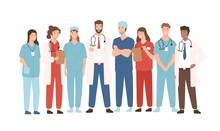 Public Health Leadership & Management Training
Step 3 - What is your ideal VS current state?
BLOCK – RAMNAGAR, AMBEDKARNAGAR







No Provision of the residential quarters for the contractual staff.
Public Health Leadership & Management Training
Step 4 - Why does the gap exist? Cause and Effect
Fishbone Analysis
POLICY
When CHC came into existence, no Quarters built up and no provision for contractual staff
MANAGEMENT
No need assessment been done on regular basis
MONEY
No allocation of Budget in state and NHM PIP
Budget not proposed in PIP for same
less post available of J.E.
Non availability of residential quarters for MO and Paramedical staff
Less focussed on building by MO
Excuse to stay away
Uncertain tenure
Lack of interest of District authority

MAN
Least concern of MO for Residential Quarters construction.

ENVIRONMENT
Public Health Leadership & Management Training
Step 5 - What are the possible solutions to our problems?
Gap assessed in availability of residential quarters for Medical and paramedical staff should be kept in the District Health Society meeting.
 After getting approval in District Health Society ,we can demand fund in PIP from the state.
 As per the allocation of the Fund from the state in next ROP, we can utilize the same for the construction of residential quarters.
 We can also request to utilize CSR  fund  from the organization and industries situated in the district for the same.
 We can also demand fund to the elected members from the  constituencies to use budget from the sansad and vidhyak nidhi.
Public Health Leadership & Management Training
Step 6 - Identify the criteria for evaluation
At first priority we can utilize Rogi Kalyan Samiti,NHM budget for minor repairing and renovation of the residential quarters.
 After  that we can put the major gaps of residential building project in coming DHS meeting for approval.
 Timely send approved letter to the state for fund allocation in PIP.
 Construction of the residential quarters as gap assessed at Block CHC from the allocated budget from the state.
Public Health Leadership & Management Training
Step 7 - Evaluate options against criteria
Public Health Leadership & Management Training
Step 8 - Group recommendations
Prioritize the need for the construction and renovation of the residential quarters for providing 24*7 health services to the community.  

 Timely assessment of condition of the residential building and utilize the available RKS and state budget for repairing and renovation.

District authority should take at least quarterly meeting on the gaps of CHC and PHC buildings.
Public Health Leadership & Management Training
Step 9 - Action Plan
Public Health Leadership & Management Training
Financial Implications
Public Health Leadership & Management Training
THANK YOU
Public Health Leadership & Management Training